SARS MOBILE TAX UNIT
April 2024
MTU 03 – EC (EL)
The South African Revenue Service will be visiting the areas listed below to assist taxpayers with the submission of income tax returns, eFiling,/Mobi APP  income tax registration and general enquiries on tax matters.
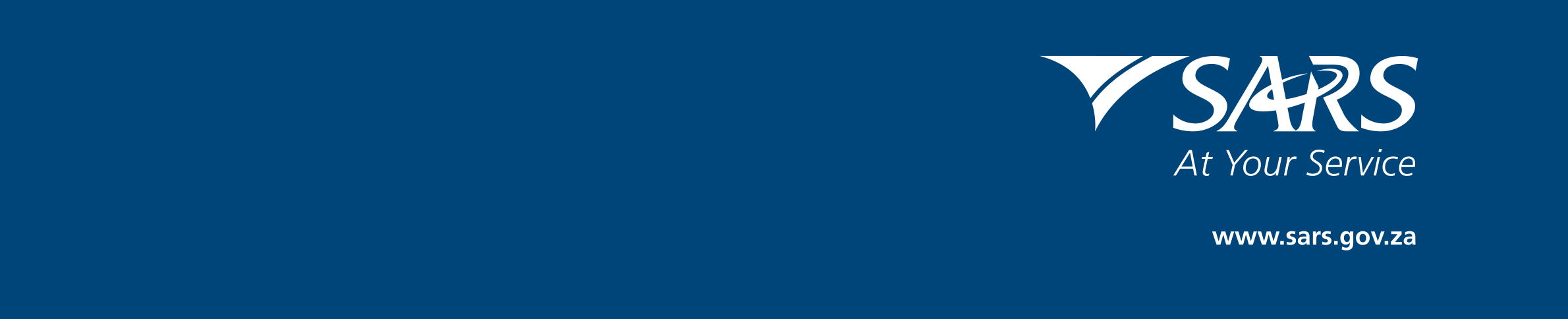 Tax Services Offered:
Completion & submission of tax returns on efiling and Mobi App
    statements of account
General queries
Banking detail changes
Changes to registered particulars
Required:
Original ID, relevant material, bank statements, etc

For more information contact:    
Tel: 043 711 2331
Email: rismail1@sars.gov.za
SARS MOBILE TAX UNIT
MAY 2024
MTU 03 – EC (EL)
The South African Revenue Service will be visiting the areas listed below to assist taxpayers with the submission of income tax returns, eFiling,/Mobi APP  income tax registration and general enquiries on tax matters.
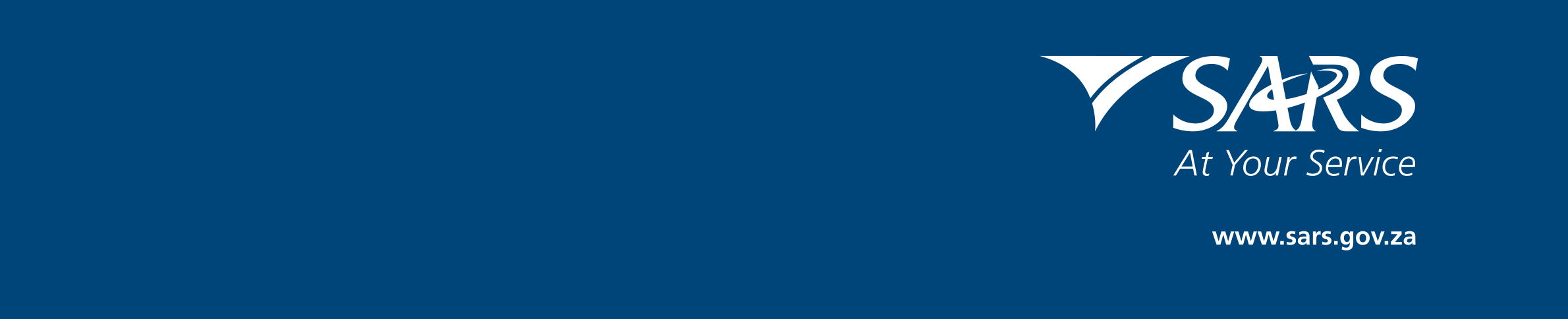 Tax Services Offered:
Completion & submission of tax returns on efiling and Mobi App
    statements of account
General queries
Banking detail changes
Changes to registered particulars
Required:
Original ID, relevant material, bank statements, etc

For more information contact:    
Tel: 043 711 2331
Email: rismail1@sars.gov.za
SARS MOBILE TAX UNIT
June 2024
MTU 03 – EC (EL)
The South African Revenue Service will be visiting the areas listed below to assist taxpayers with the submission of income tax returns, eFiling,/Mobi APP  income tax registration and general enquiries on tax matters.
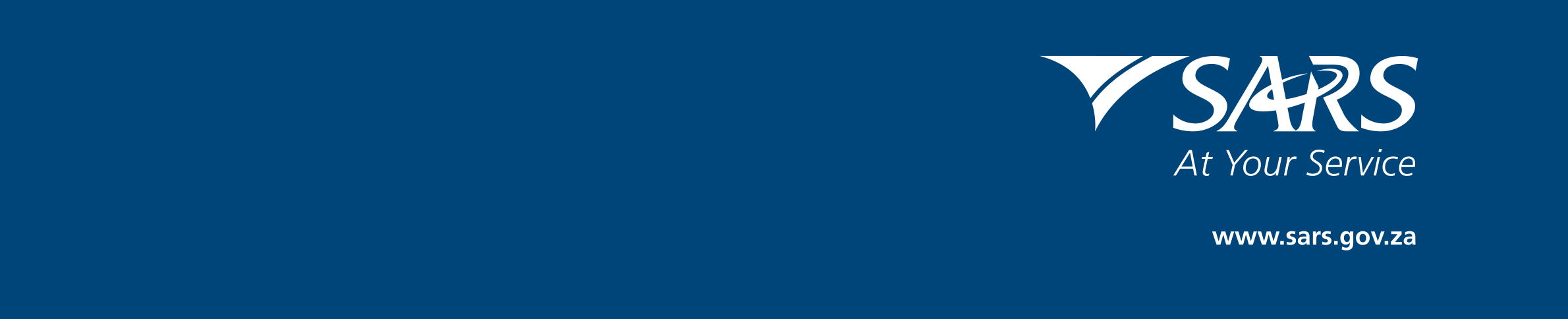 Tax Services Offered:
Completion & submission of tax returns on efiling and Mobi App
    statements of account
General queries
Banking detail changes
Changes to registered particulars
Required:
Original ID, relevant material, bank statements, etc

For more information contact:    
Tel: 043 711 2331
Email: rismail1@sars.gov.za